Bijeenkomst Chefs Vastgoed29 september 2017 in Rotterdam
Rollen in het vastgoedmanagement
Wat is een rol?
Welke rollen?
Invulling rollen?
Rolopvatting?
Met elkaar, Ingrid en Jeffrey
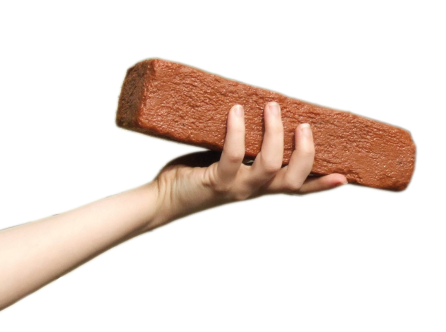 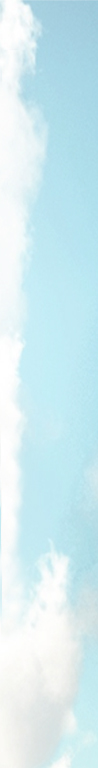 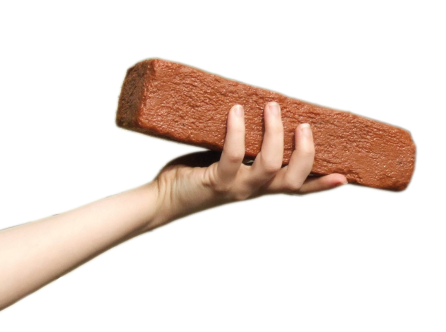 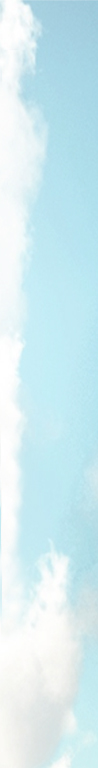 Wie doet wat?
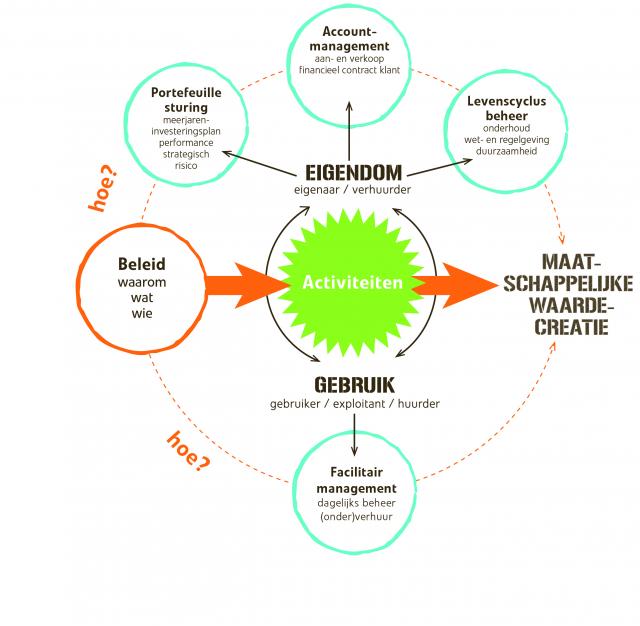 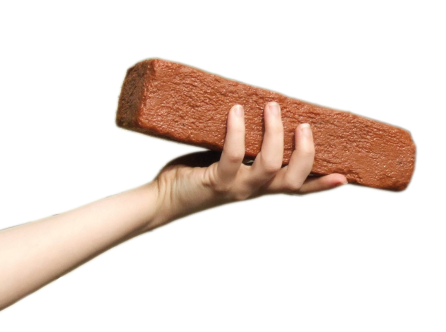 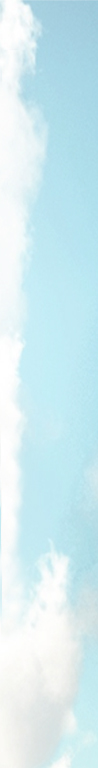 Ontwikkelingen in Rotterdam
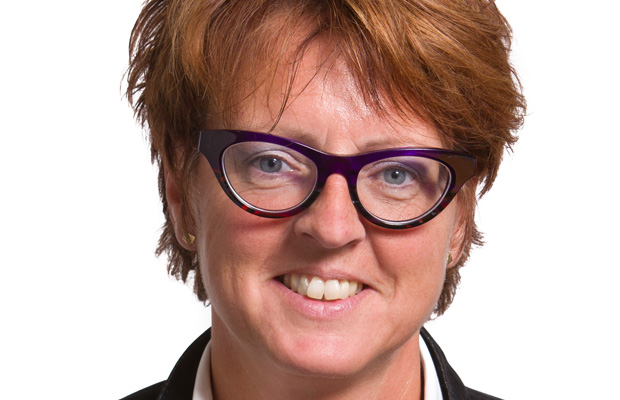 Re-organisaties
Incidenten
Rekenkameronderzoek
Paulien Tanja, hoofd stedelijk team gemeentelijk vastgoedbedrijf Rotterdam
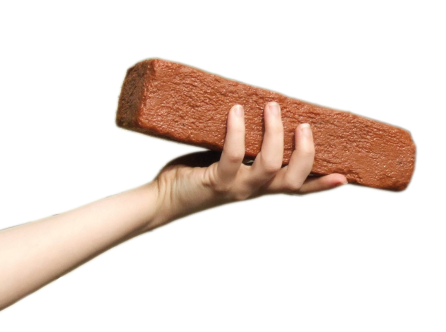 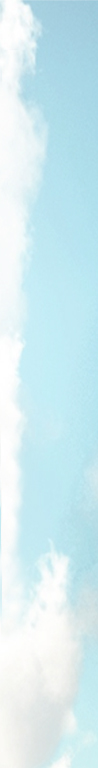 Agenda Maatschappelijk Vastgoed 2017
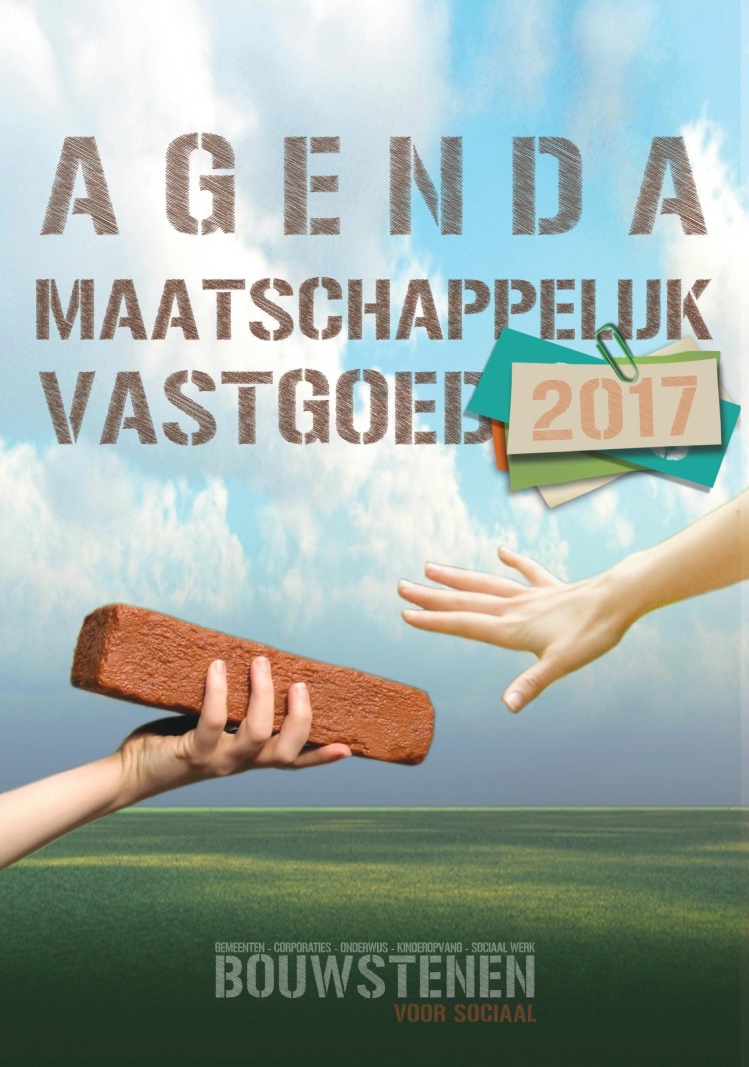 De goede dingen, goed doen

Vastgoed met beleid
Goed gebruik
Gewenste conditie
Steeds beter

Organisatie, rollen, profielen
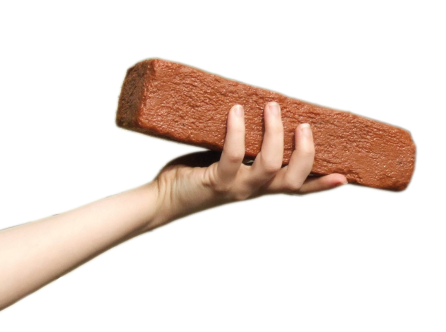 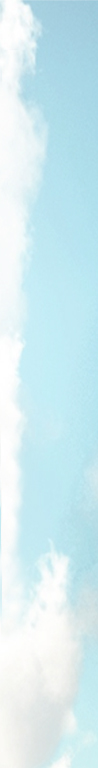 Spelregels vastgoedmanagment
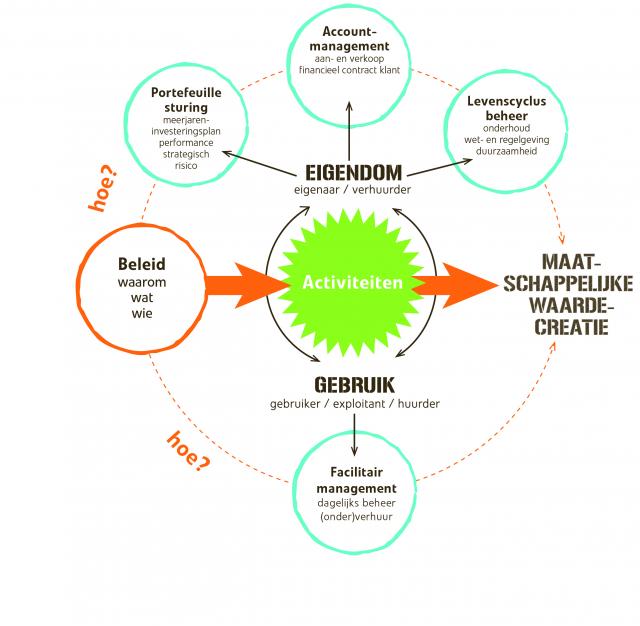 Regel 1 totale plaat = gericht op maatschappelijke waarde
Regel 1 bij elke bol = dat er iemand van is
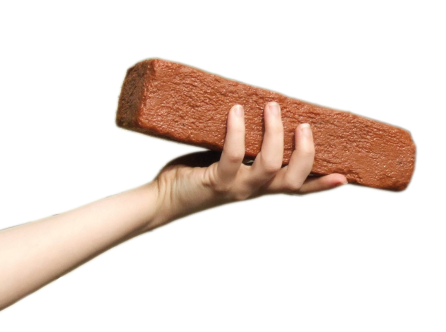 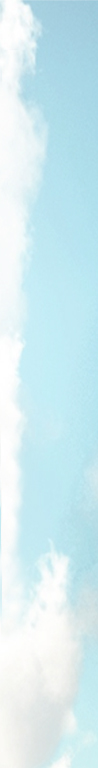 Ontwikkelingen
Demografische ontwikkelingen (vergrijzing)
Behoefte aan zeggenschap en zelfredzaamheid
Digitalisering en technologische innovaties
Nieuw beleid (Energieakkoord)
Nieuwe rolopvatting gemeenten en samenwerking met burgers en marktpartijen
Ontwikkelingen rond democratie en besluitvorming (open en transparant)
Ontwikkelingen rond personeel en arbeidsmarkt (zelfsturende teams, flexibilisering, personele uitwisseling, aantrekkingskracht voor jongeren, inhuur
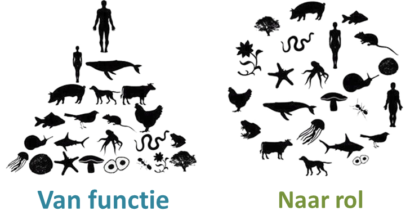 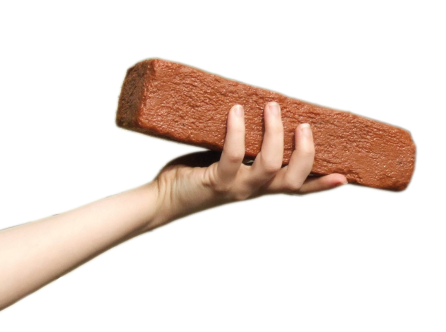 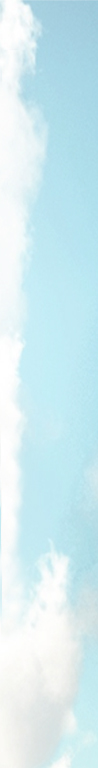 Taken, rollen en functies
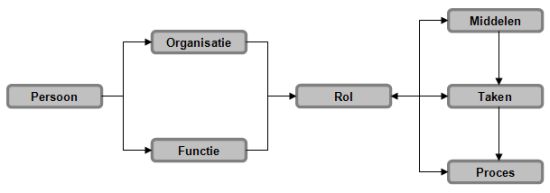 Taak = bepaalde activiteit
Rol = samenhangend pakket aan taken
Eén of meer personen vervullen een bepaalde rol in het vastgoedmanagement en moeten daarvoor in ieder geval over bepaalde persoonskenmerken beschikken.

Grote variëteit aan functiebenamingen en organisatiestructuren.
Zo krijgen we beter zicht op de rollen die vervult moeten worden. (binnen of buiten de vastgoedorganisatie).
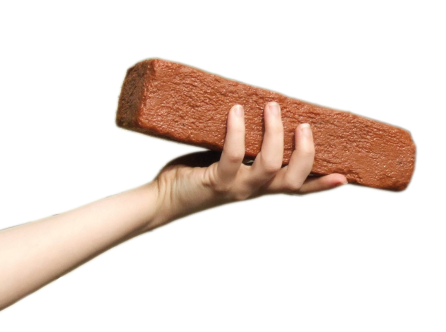 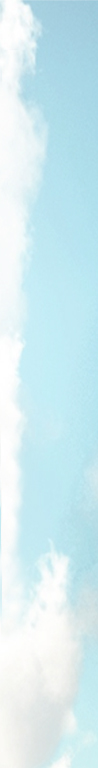 Aan welke rollen kan je denken?
Beleidsrollen
Vanuit inhoud

Vastgoedrollen
Portefeuillemanagement
Accountmanagement *
Levenscyculsbeheer *

Speciale doelen/comp rollen
Verduurzamen
Makelen

Adviesrollen
Financieel *
Juridisch 

Ondersteunende rollen
Leiding
Informatiemanagement *
Contractmanagement
Adm en secretariele ondersteuning

Facilitaire rollen
Facilitair management
Locatiemanagement
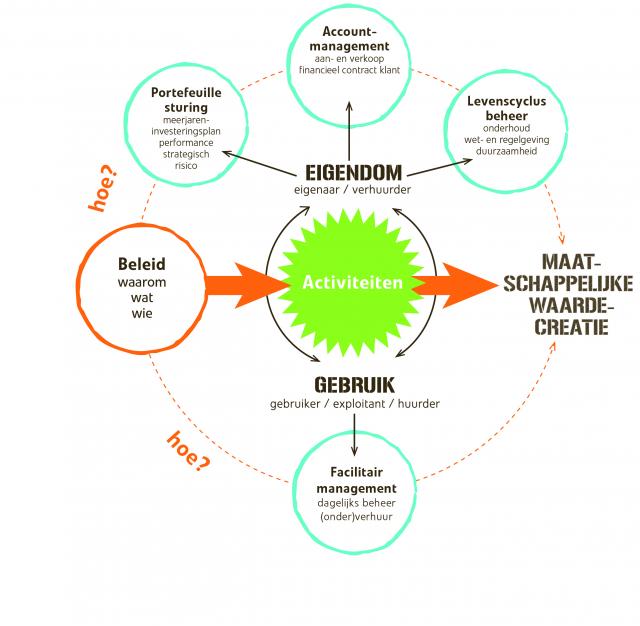 [Speaker Notes: Met een sterretje aangemerkt als essentieel (daar begint het). Zie artikel patrick]
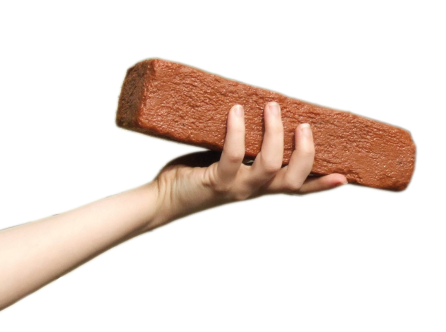 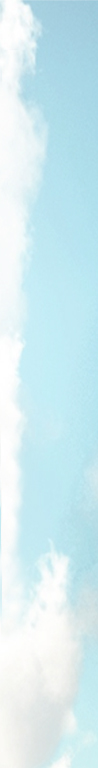 Uitwerking en terugkoppeling
Rollen
Verduurzamen
Info – management
Beleid
Chefs
Competenties
nieuwe rollen
nieuwe competenties
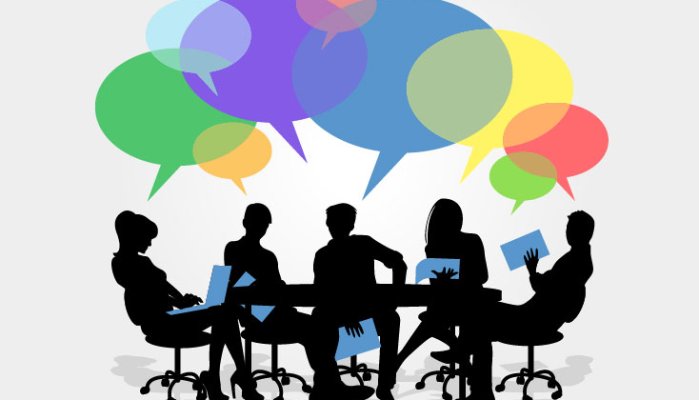 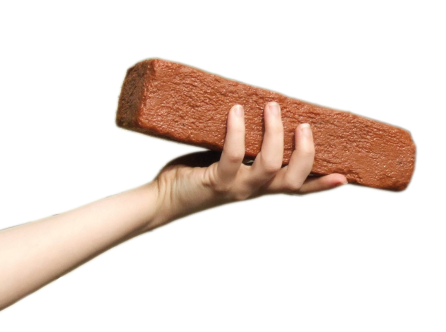 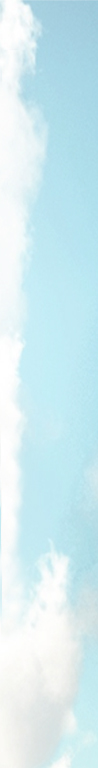 Beschrijving van de rollen
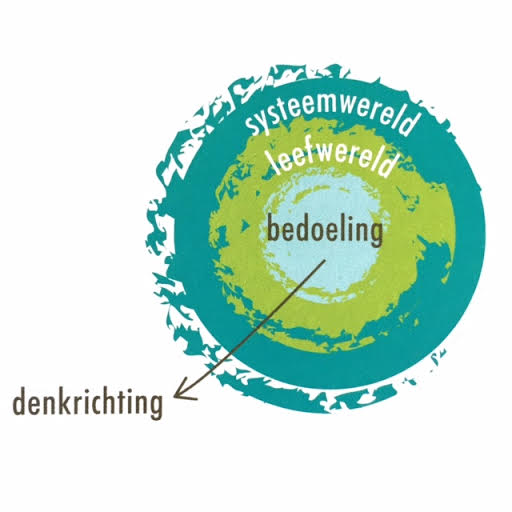 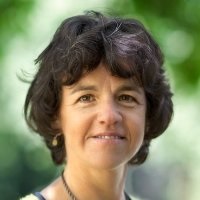 Blik op de bedoeling
Verantwoordelijkheden
Wie kan het doen?
Professionele netwerken
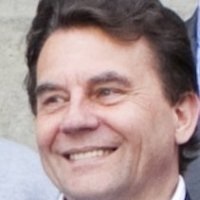 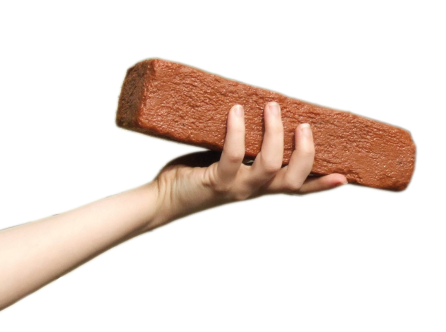 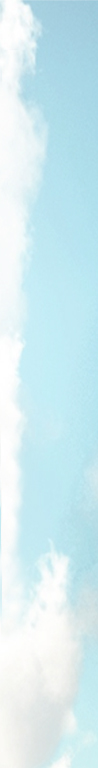 1e rol: degene die zorgt draag voor de verduurzaming van de portefeuille?
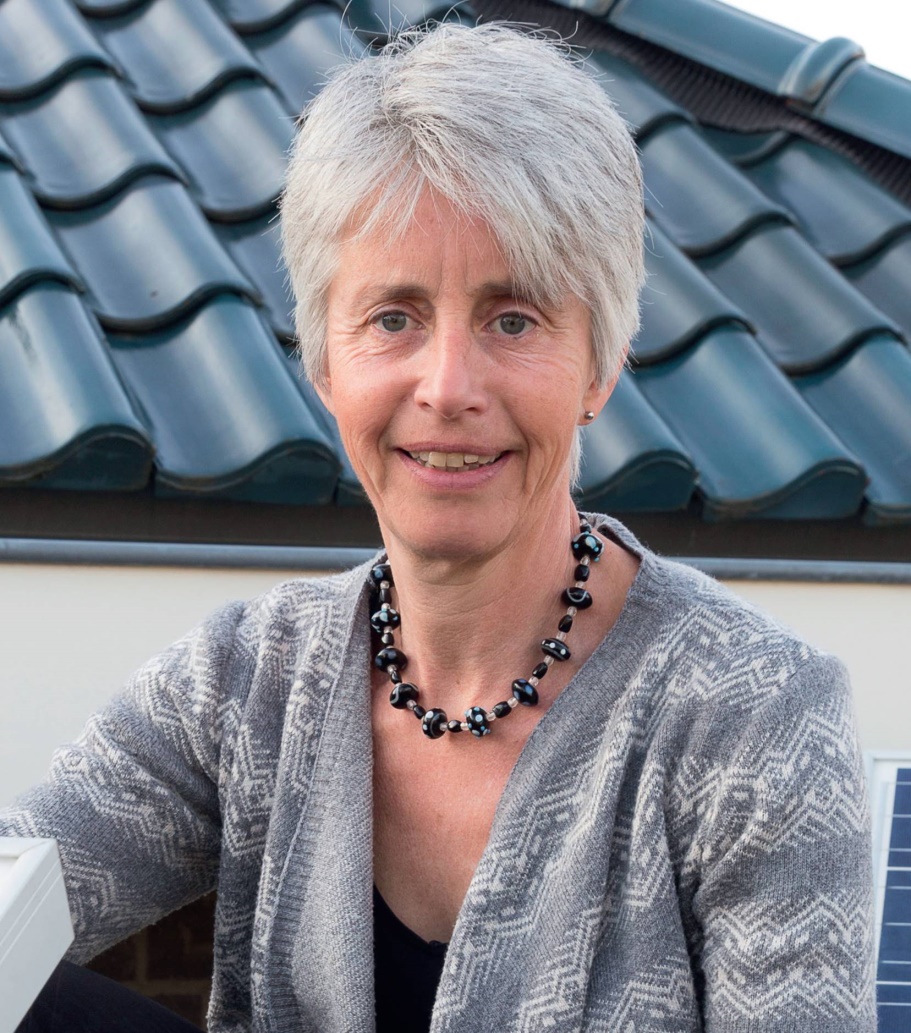 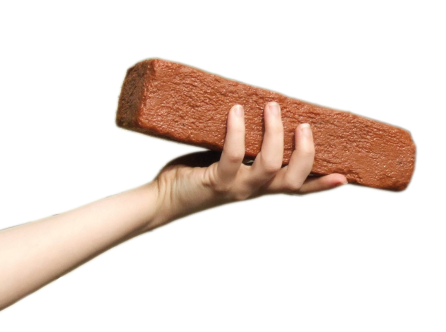 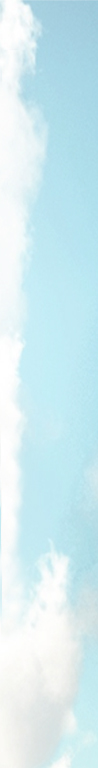 2e rol: degene die zorgt draag voor de juiste informatie?
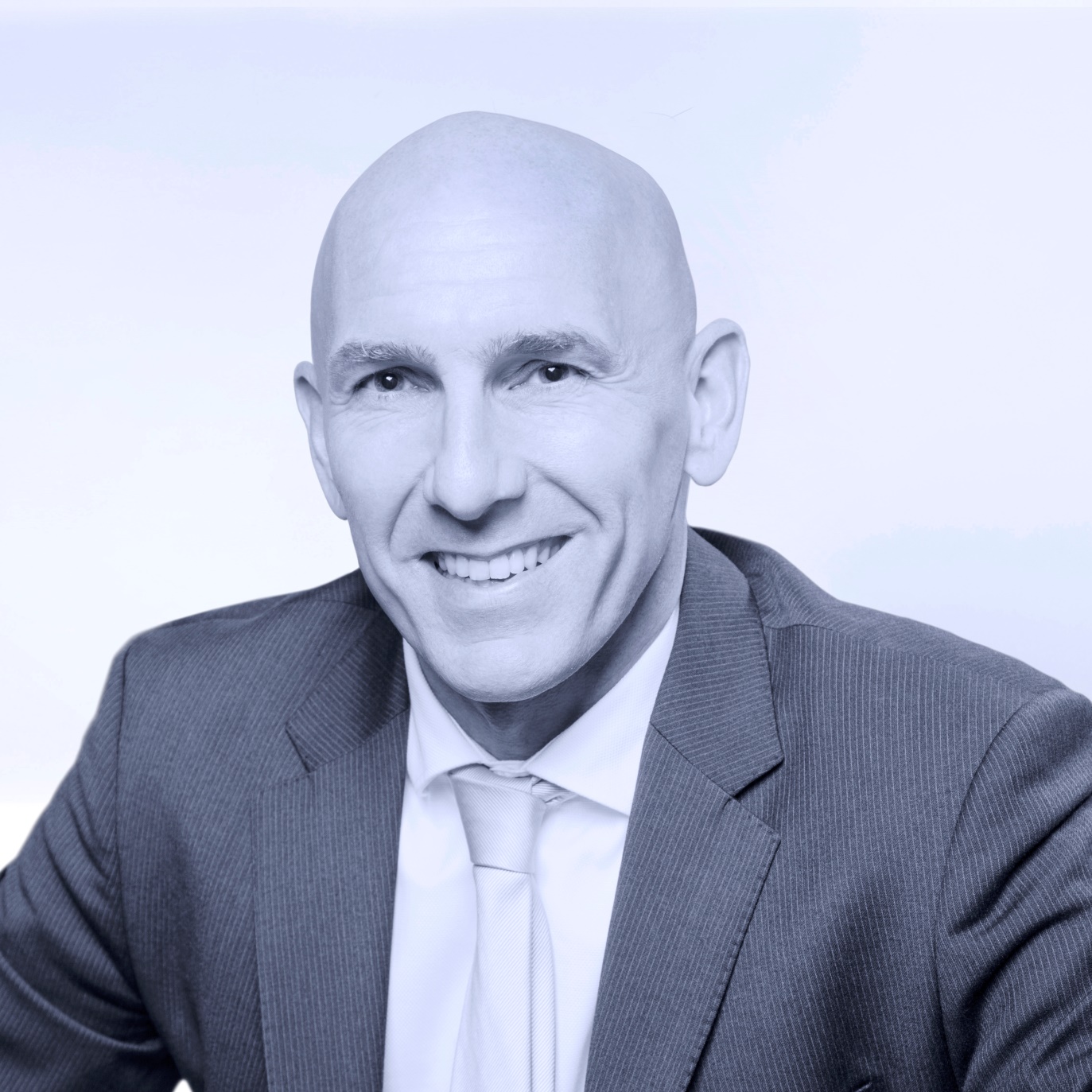 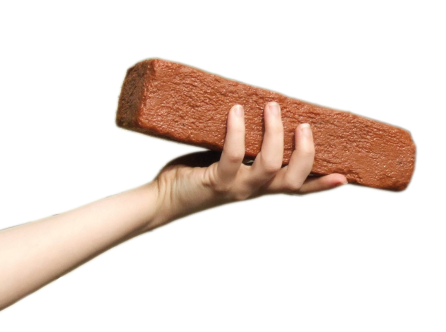 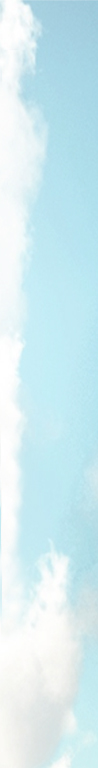 3e rol: de beleidsrol(opdrachtgever of anders)
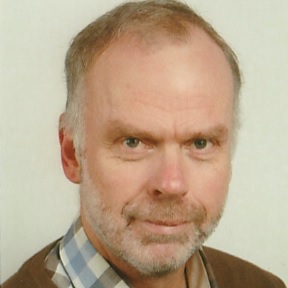 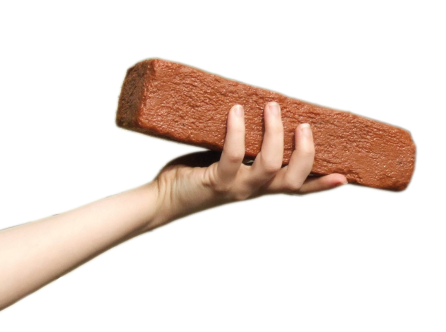 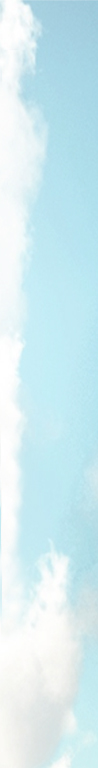 4e rol: chef vastgoed
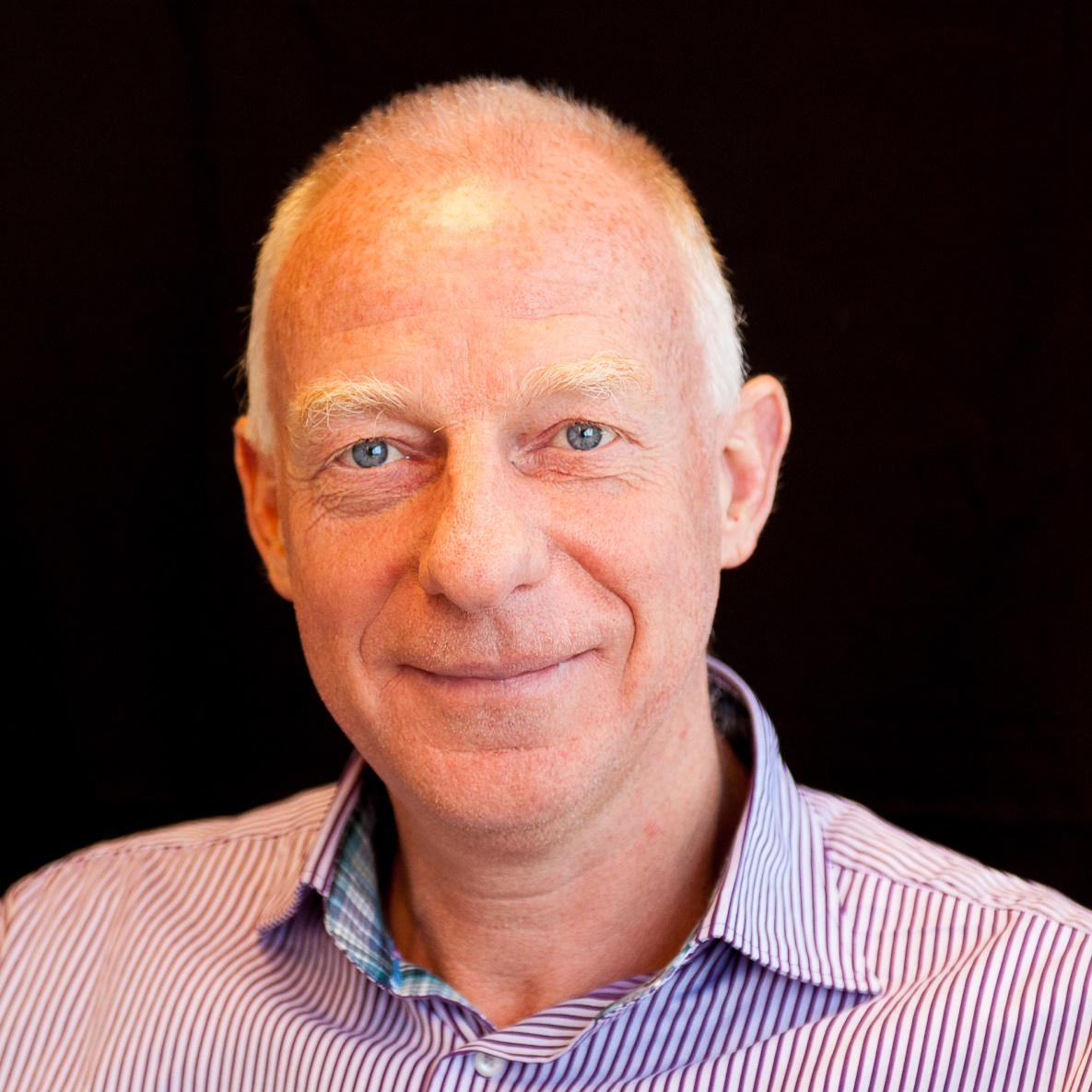 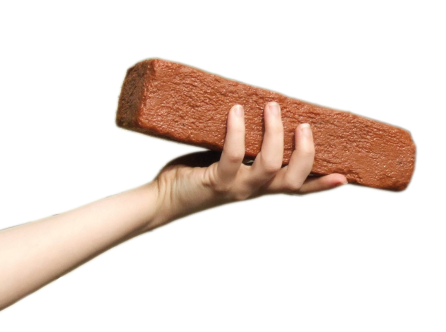 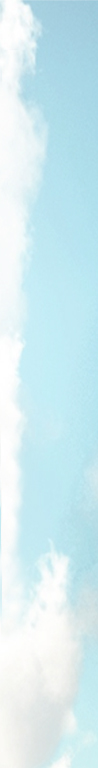 De benodigde competenties
Verschillende competenties:
Op basis van BuitenhekPlus en Leeuwndaal voor AenO fonds.
Persoonlijke gedragsvaardigheden (het zijn)
Conceptuele gedagsvaardigheden (het denken)
Relationele gedragvaardigheden (de interactie met anderen)
Operationele gedragsvaardigheden (het doen)

Missen we competenties?
Nieuwe rollen, nieuwe competenties
Samenwerking binnen-buiten
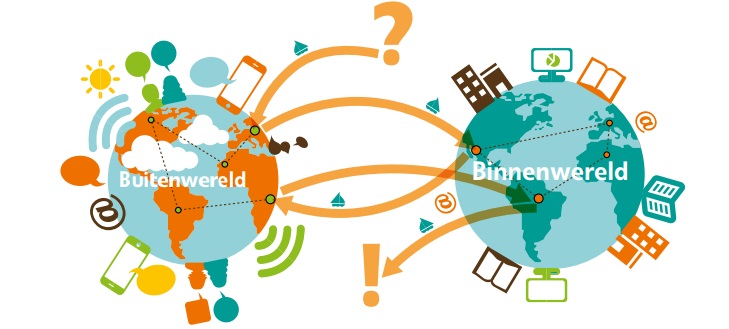 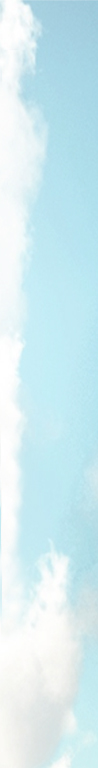 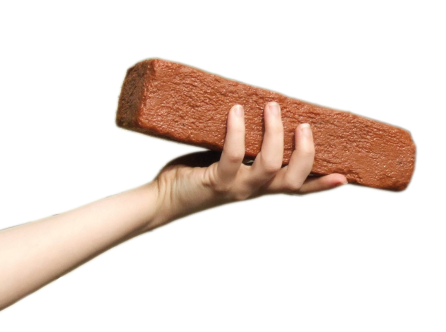 Mensen die het doen
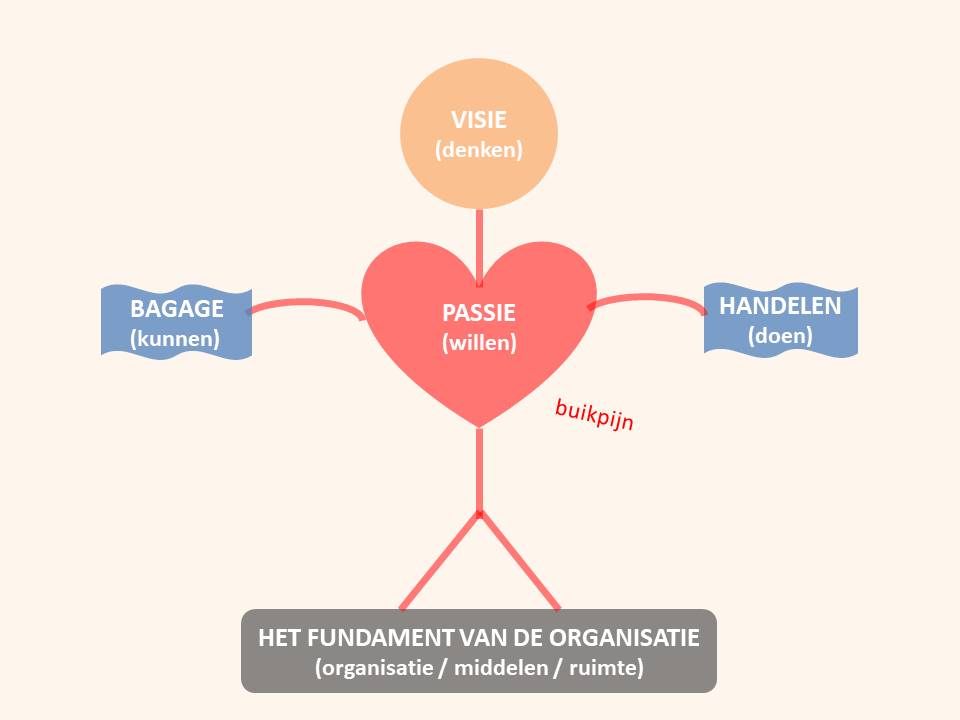 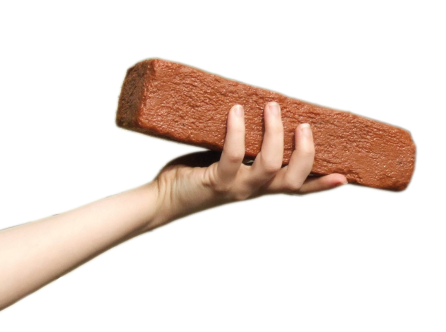 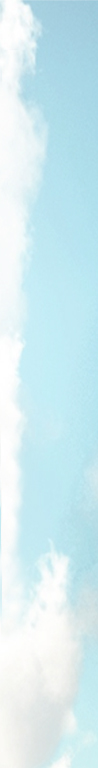 Uitwerking en terugkoppeling
Rollen
verduurzamen
info - management
beleid
chefs
Competenties
nieuwe rollen
nieuwe competenties
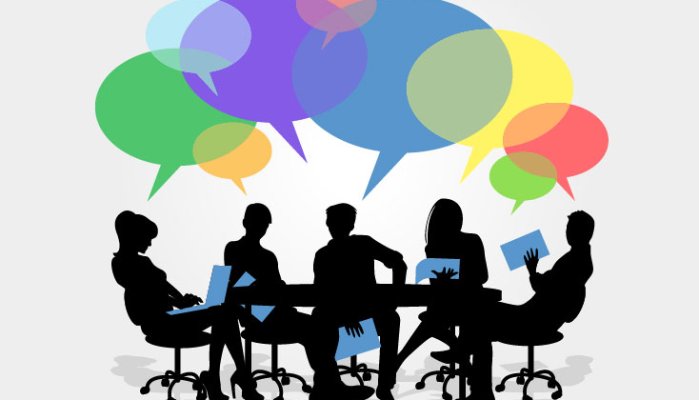 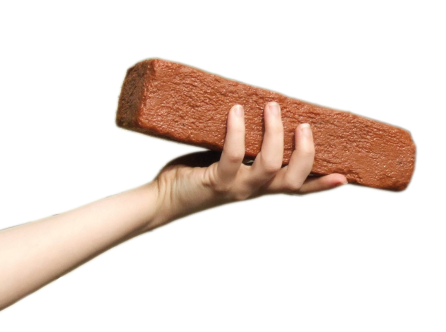 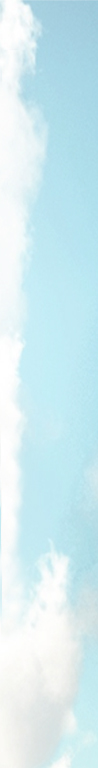 Verkiezingen en Agenda 2018
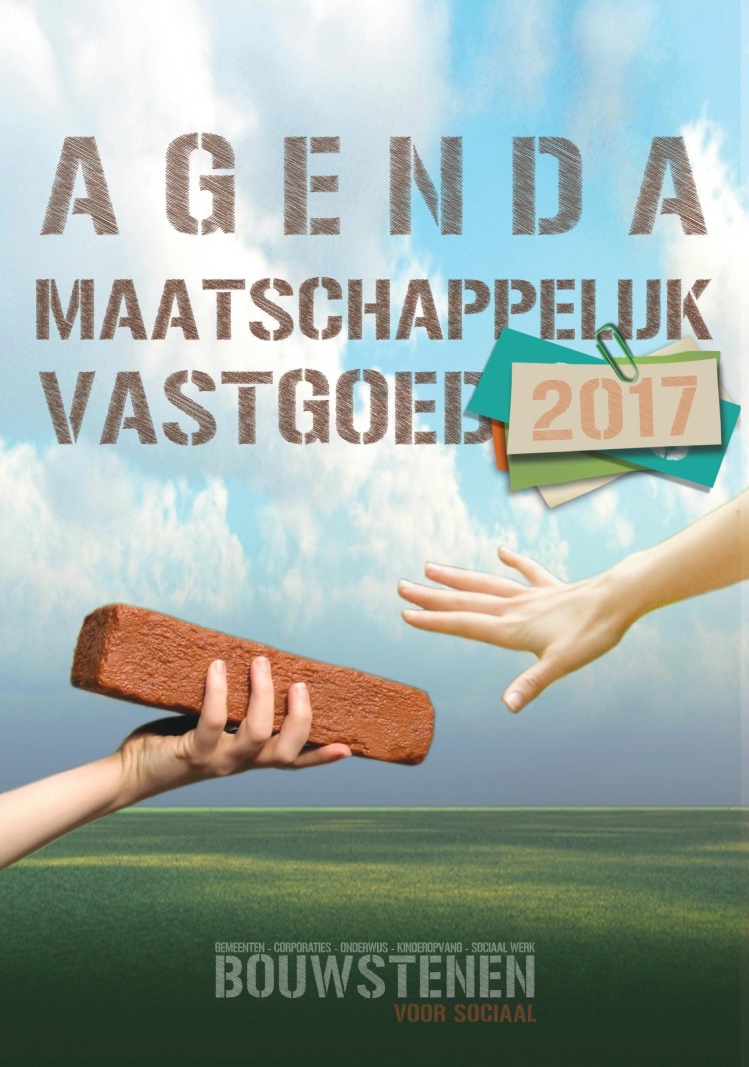 Verkiezingen
Punten voor vastgoed 

Agenda 2018
Voorzet via pitch
November via mail
Concept
Verbreding 30 november
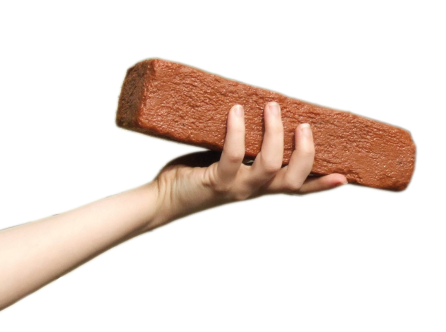 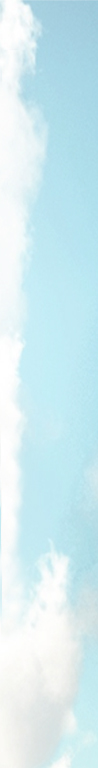 Lunch
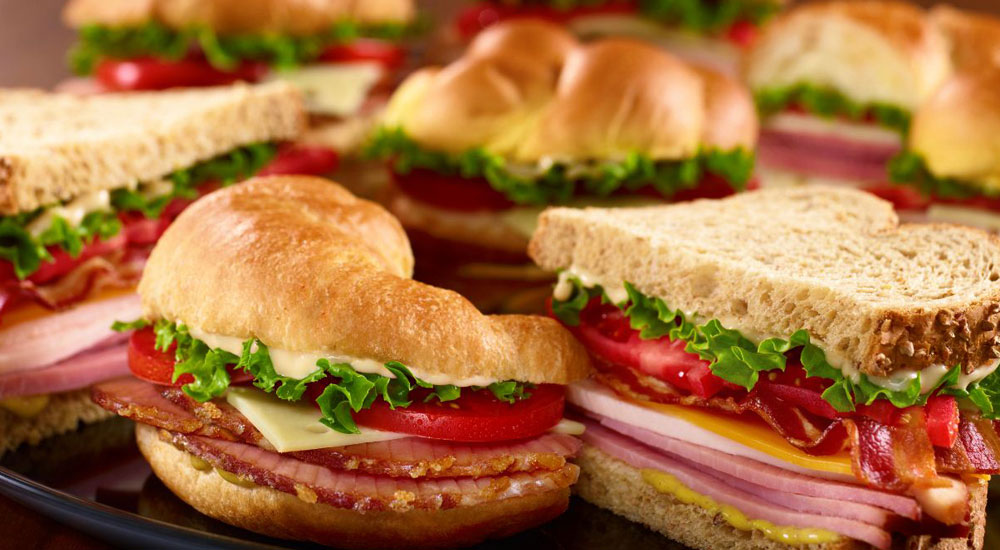 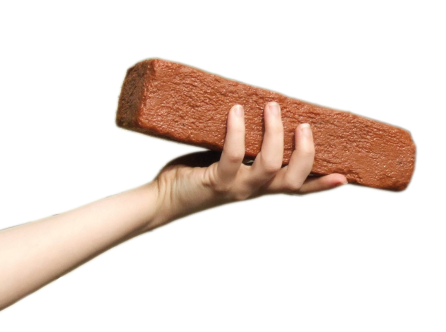 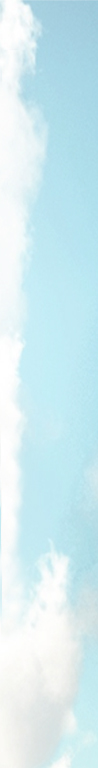 Inrichting begroting (Jan)
Gemeenten kijken verschillend aan tegen vastgoedexploitatie
Weergave in begroting is ook verschillend

Vragen daarbij:
Wat betekenen de verschillen voor het gesprek intern de gemeente?
Heeft dit invloed op onze (Chefs) onderlinge gesprekken en uitgangspunten?
Wat kunnen we hiervan leren?
[Speaker Notes: Toelichting 5 minuten door Jan; Vraag hoe chefs hiermee omgaan]
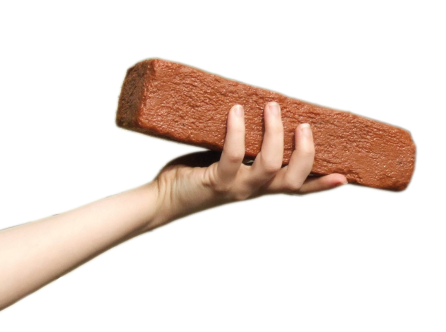 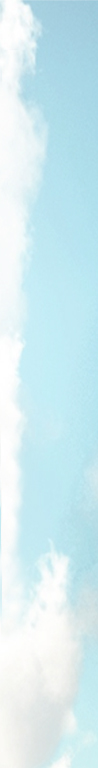 Rondje chefs
16 reacties, geeft aardig beeld
Hoofdlijn: 
2 x Programma
5 x Product
9 x verspreid over beleidsprogramma’s
Alleen Enschede werkt met gesloten product
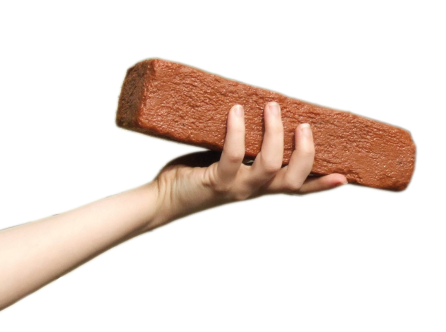 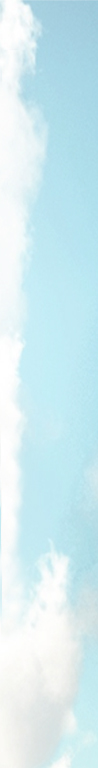 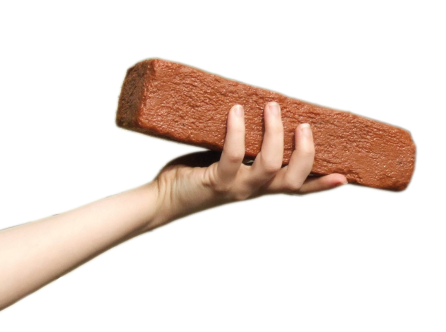 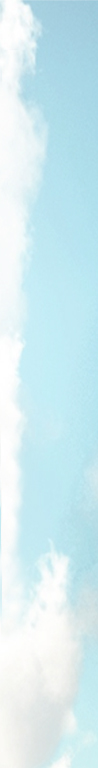 Nadere verdieping
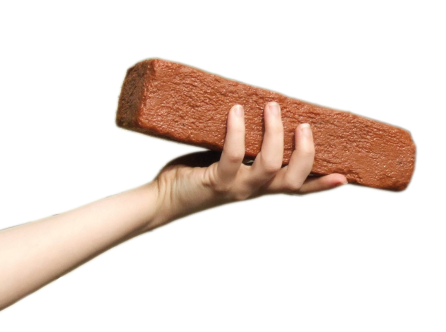 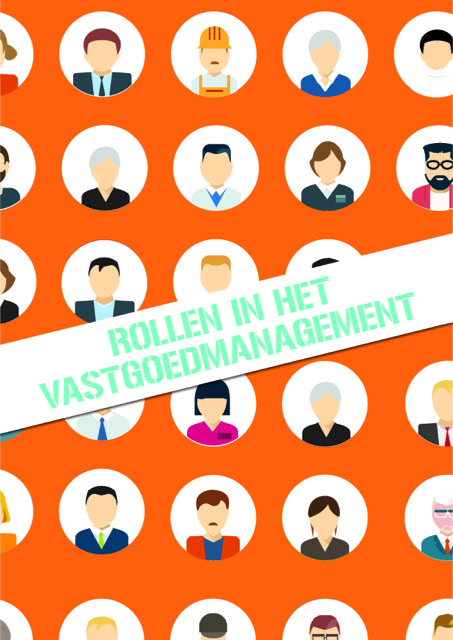 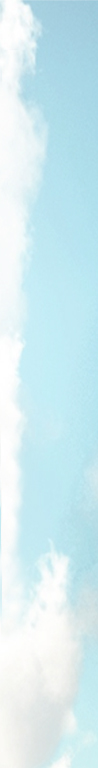 Toelichting op het ontwikkelwerk
[Speaker Notes: Korte toelichting door Harry en eventueel Jan; waarom relevant
Aansluiten bij agenda en eigen praktijk]
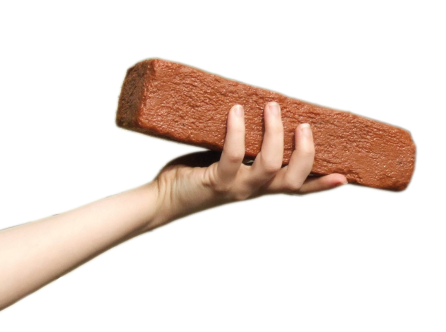 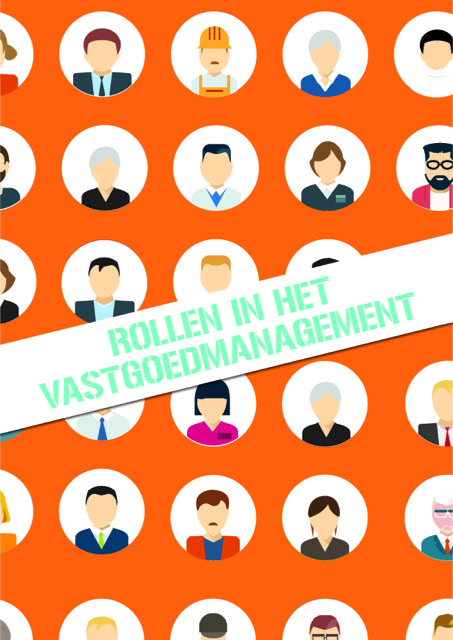 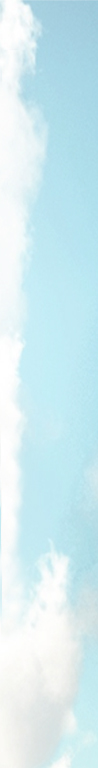 Inhoud
Stand in het land
Ontwikkelingen
Verbeterpunten
Rollen en rolmodellen
Rolopvattingen
Rollen en formatie
Handige tools
[Speaker Notes: Toelichting door Ingrid]
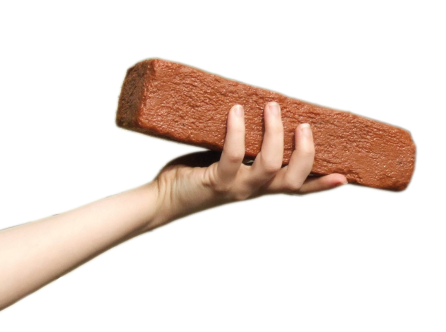 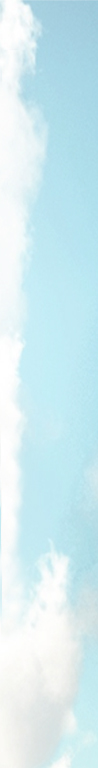 Rolmodel                Rol
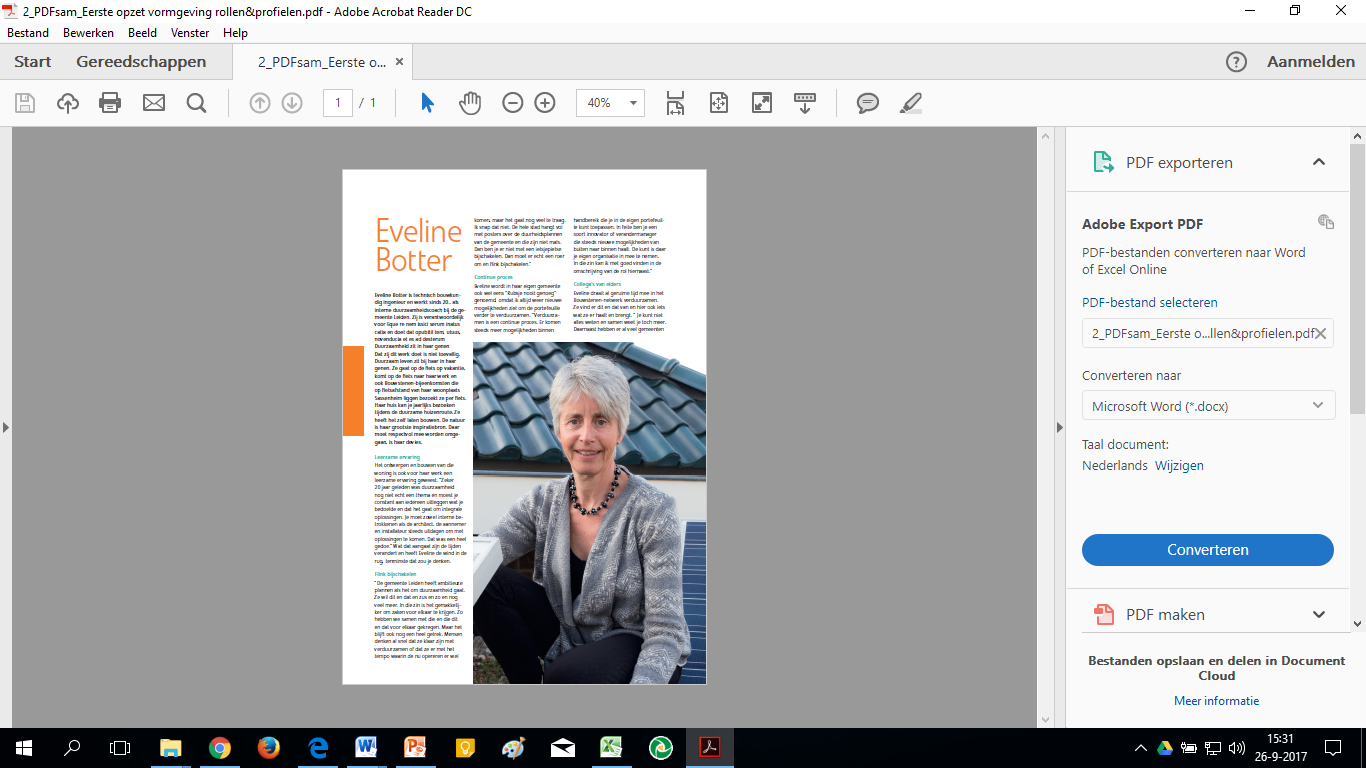 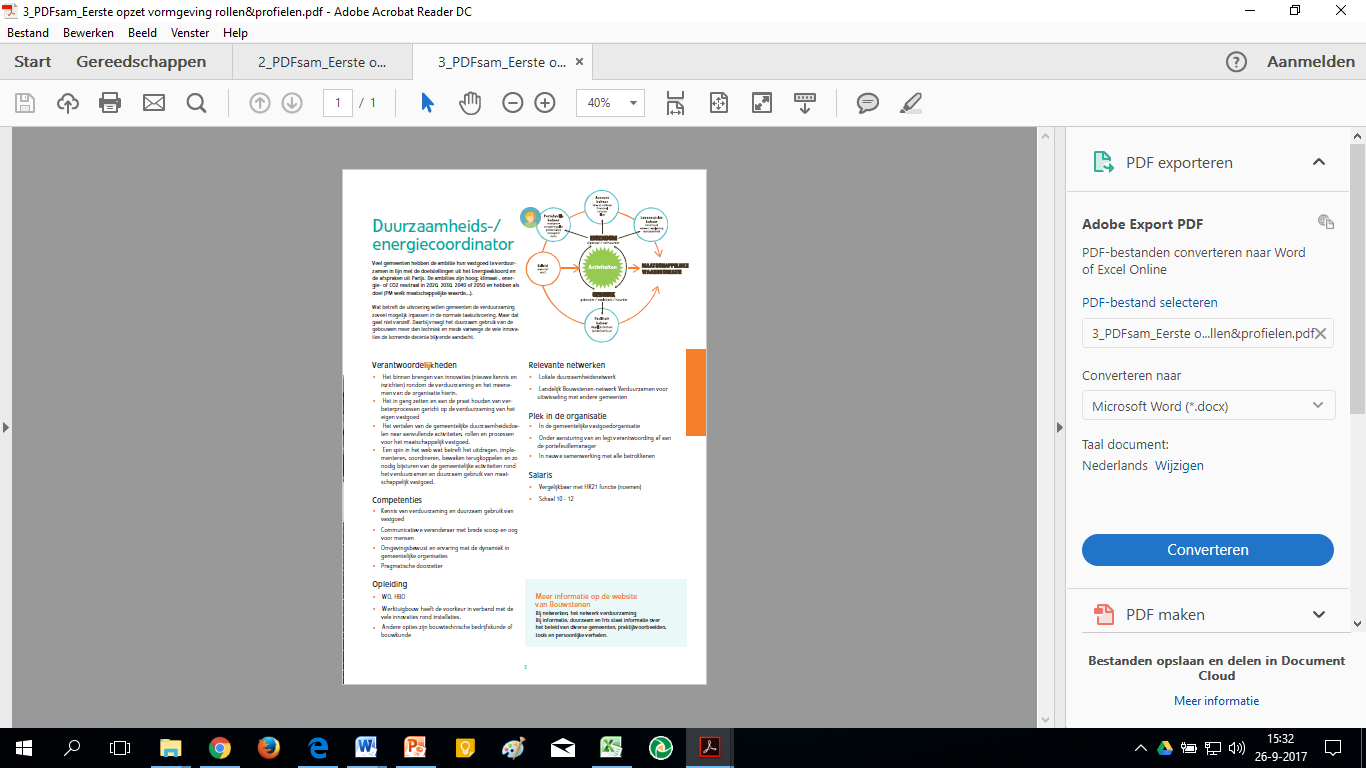 [Speaker Notes: Toelichting door Ingrid]
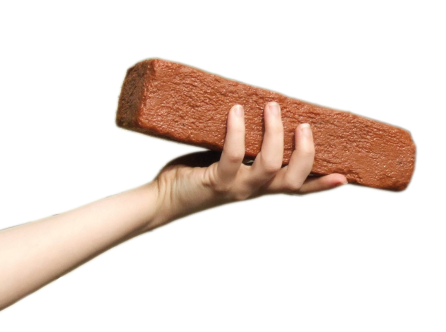 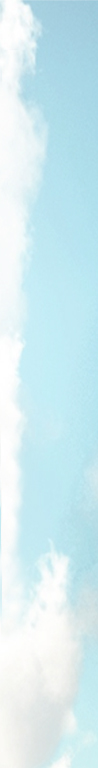 Betrokkenen
Regio-gemeenten (quick scan)
Bouwstenen-netwerken
Chefs o.a. Ad van de Gevel (Tilburg), Harry Tim (Leiden) en Jan Kappers (Haarlem)
Bureau’s o.a. Rinald van de Wal (bbn), Peter Broer (Metafoor), Walter Rozendaal (IVGM)
Deskundigen op het gebied van organisatie en HRM o.a. TG
Financiers; partners en AenOfonds
Ondersteuning door Jeffrey de Bruijn (TG)
Algemene coordinatie door Bouwstenen
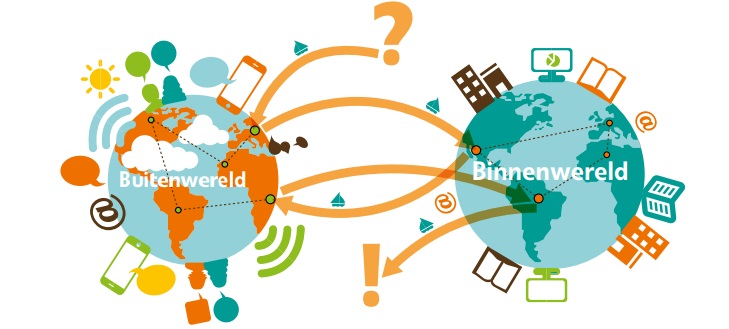 [Speaker Notes: Toelichting door Ingrid en Harry]
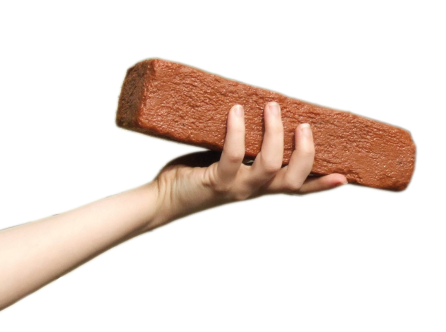 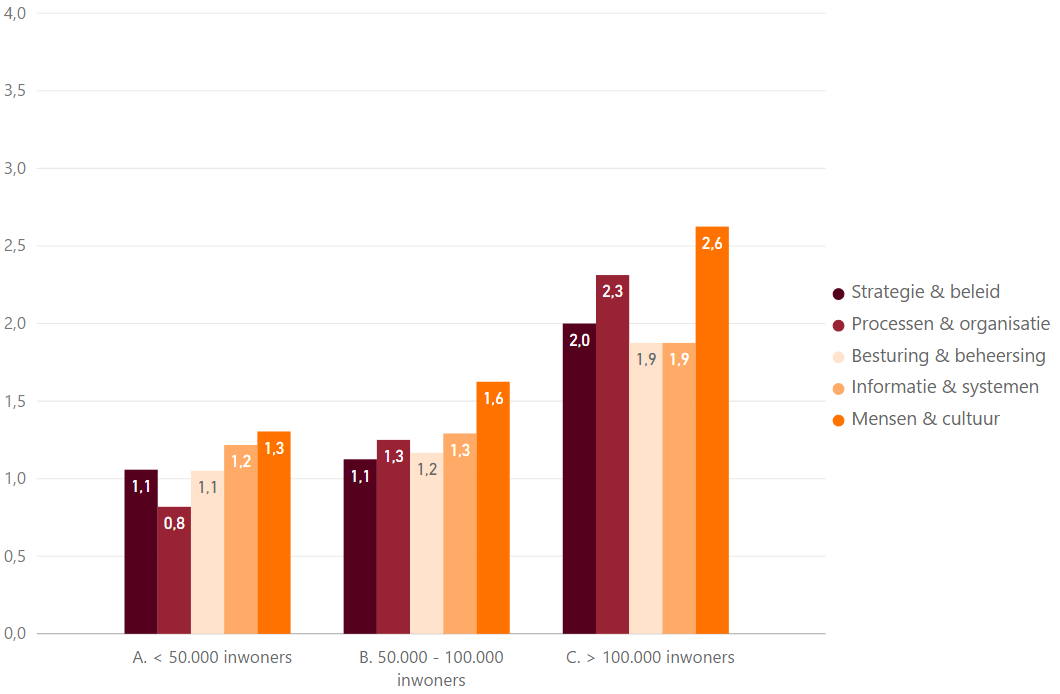 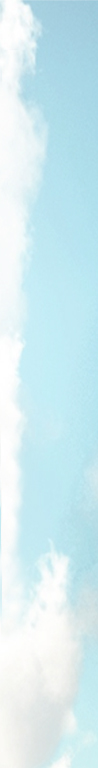 Stand in land; algemeen
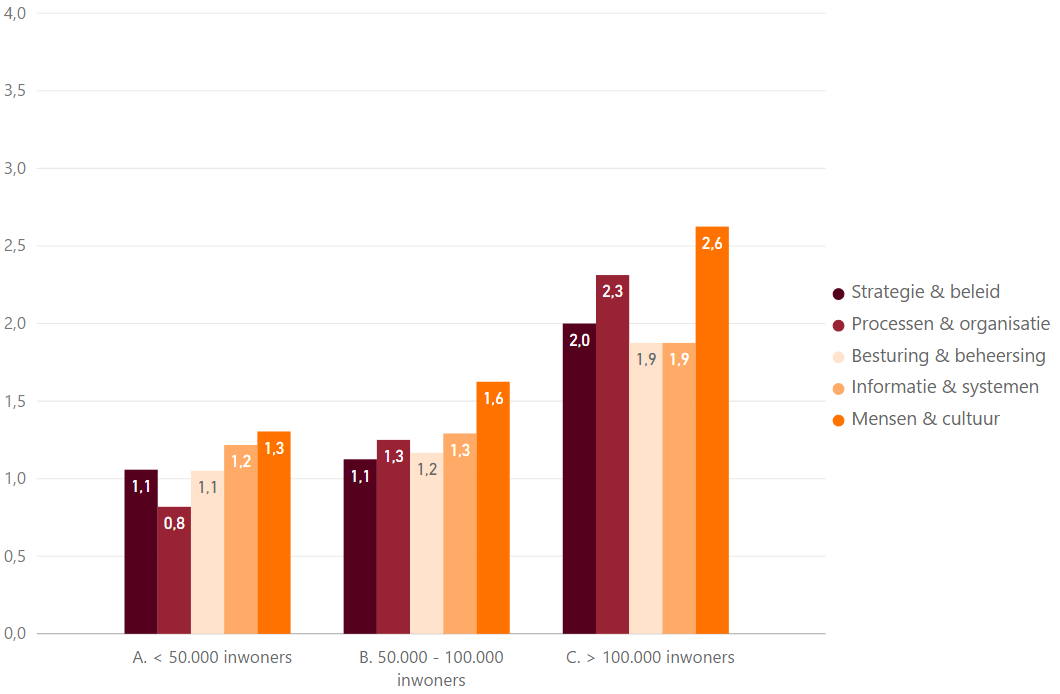 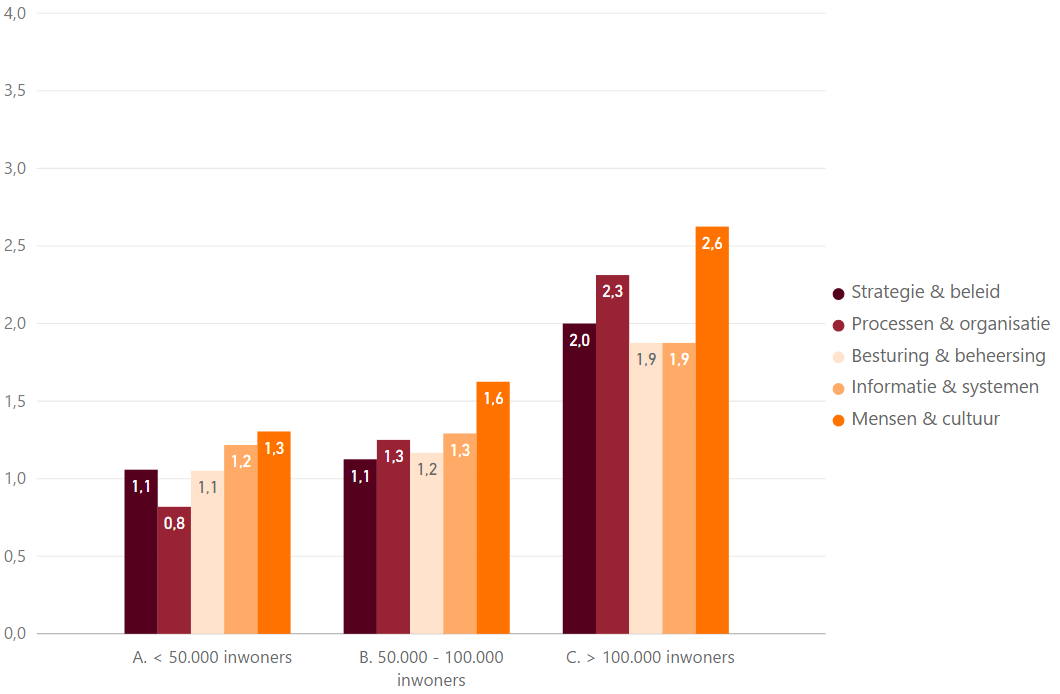 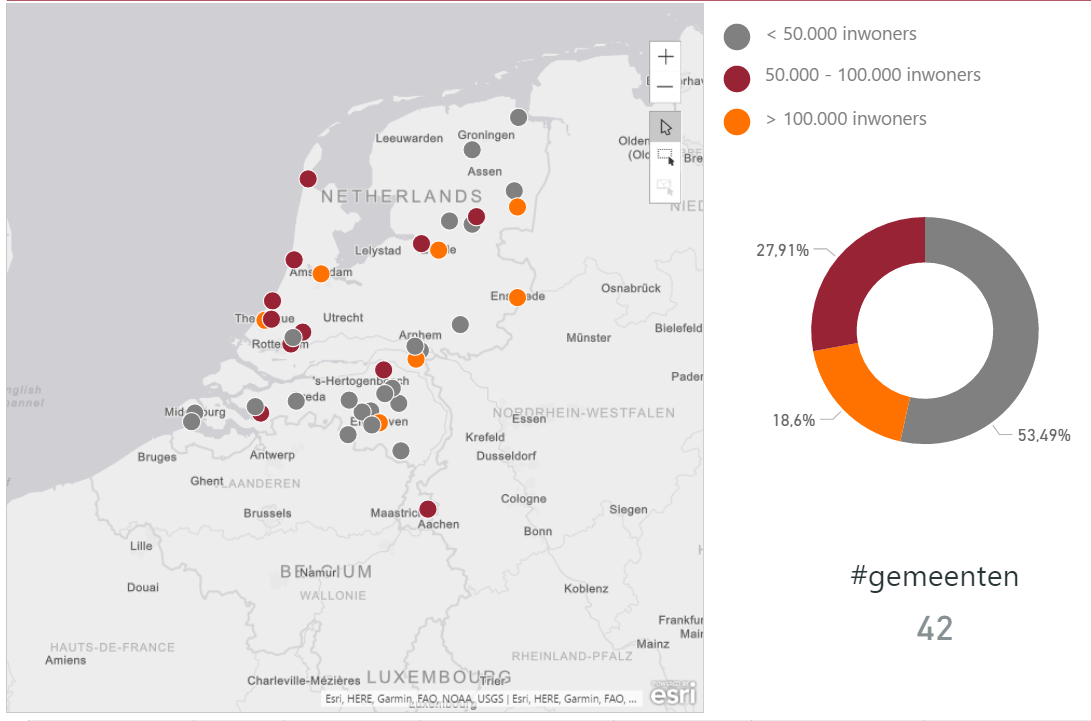 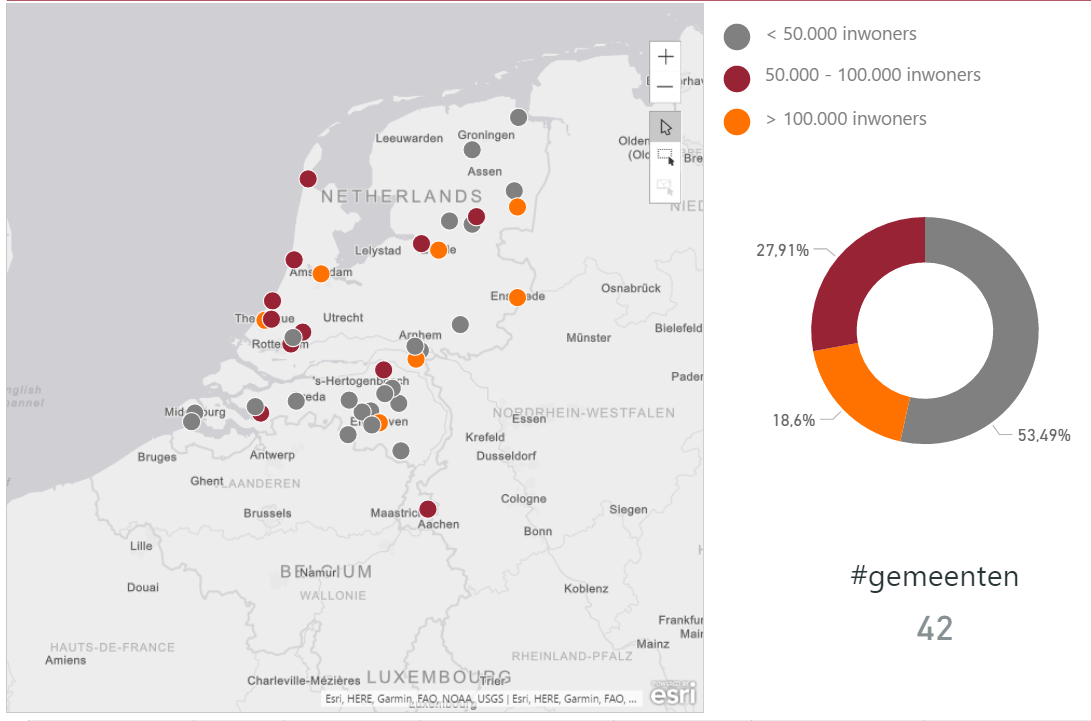 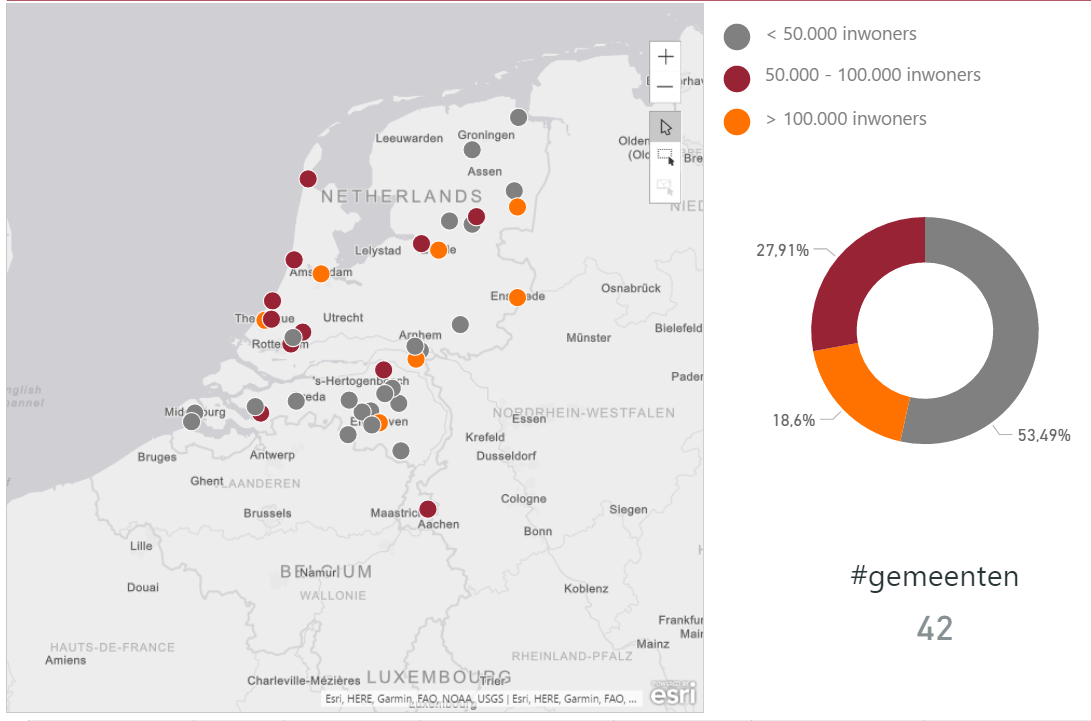 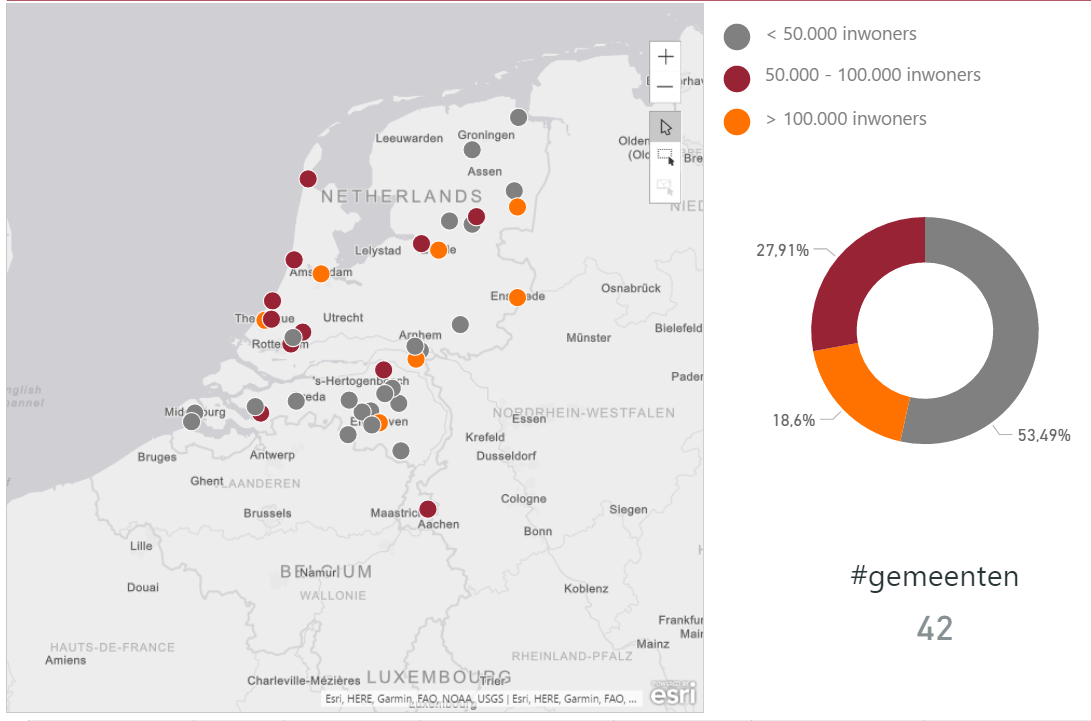 [Speaker Notes: Toelichting door Jeffrey kort als aanloop naar aanhaakpunten]
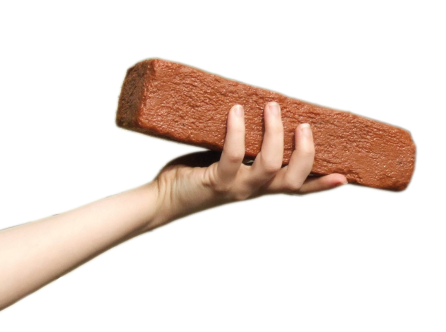 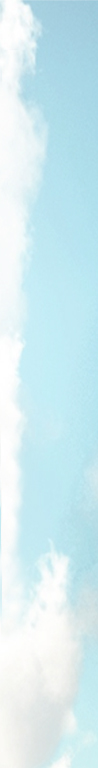 Stand in land; processen en organisatie
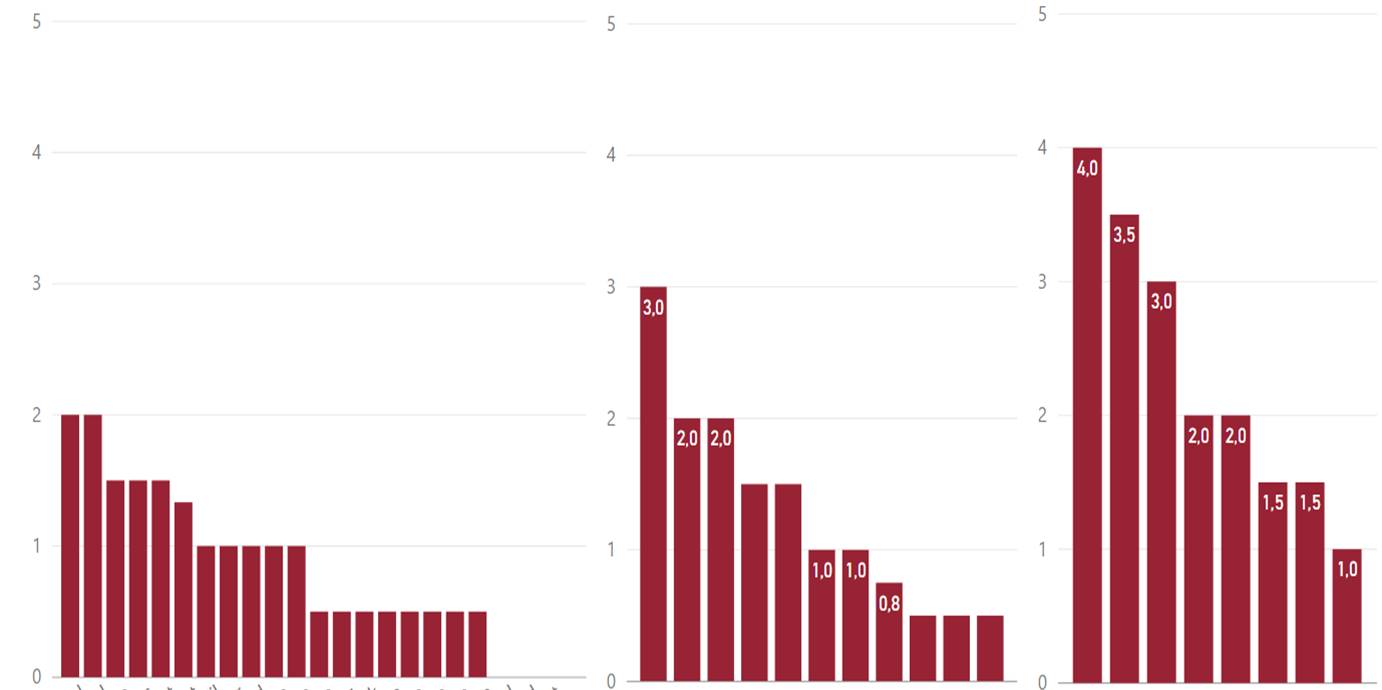 Gemeenten
klein
middelgroot
groot
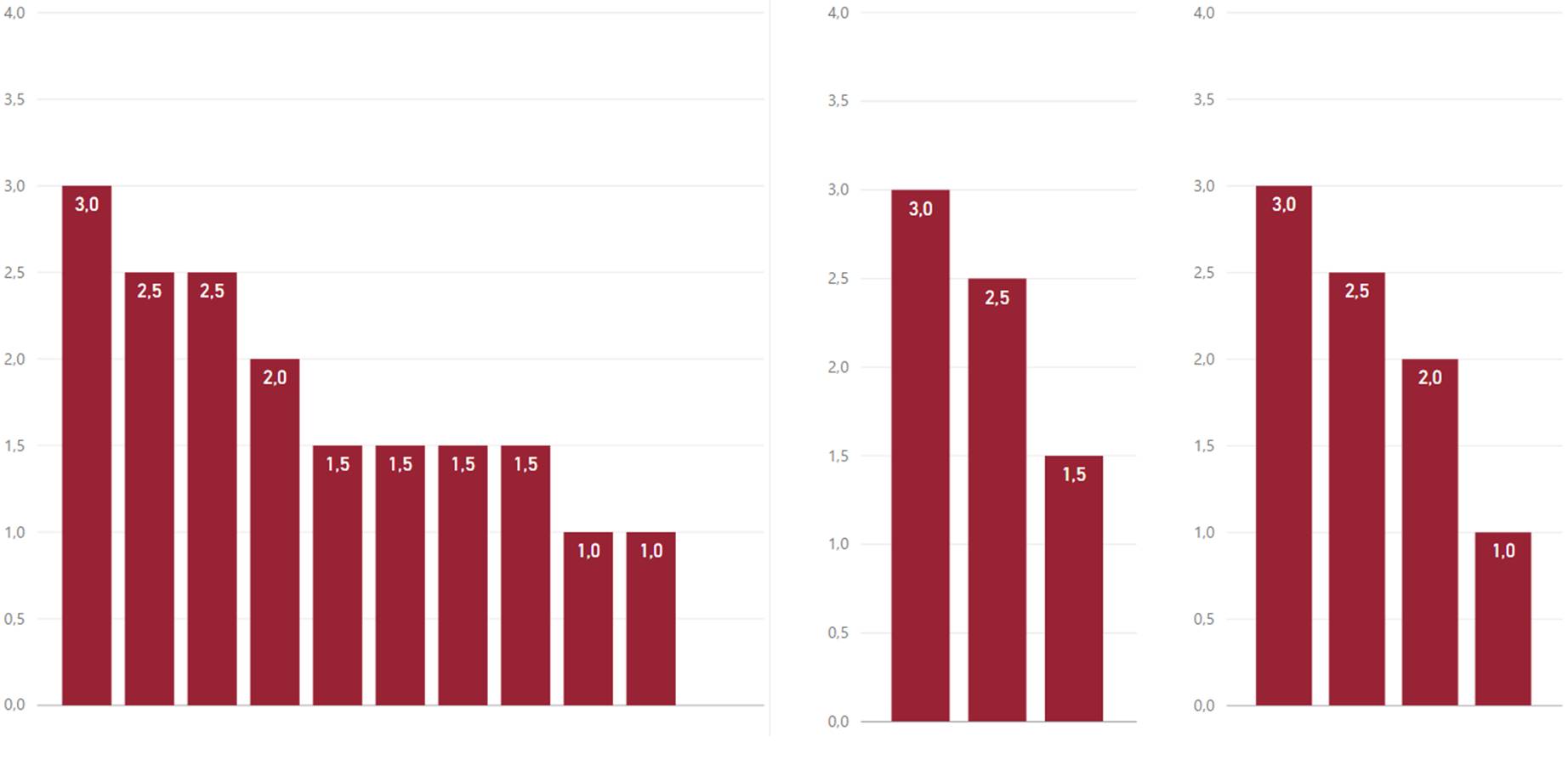 Scholen
klein
middelgroot
groot
[Speaker Notes: Toelichting door Jeffrey kort als aanloop naar aanhaakpunten]
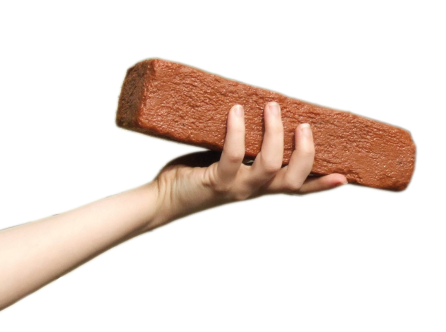 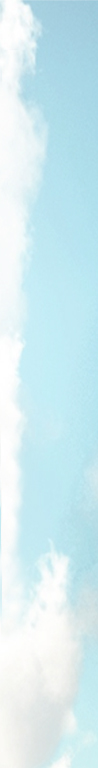 Stand in land; mens en cultuur
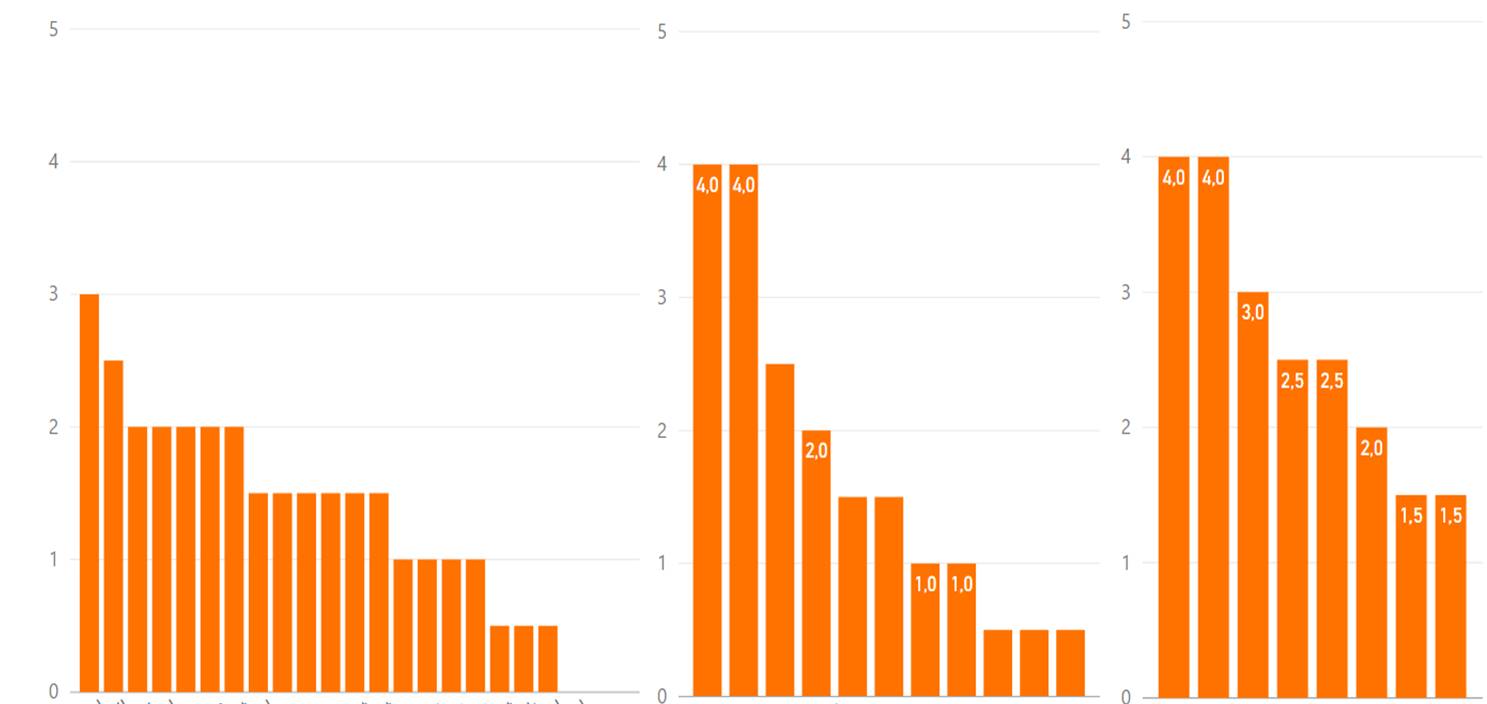 Gemeenten
klein
middelgroot
groot
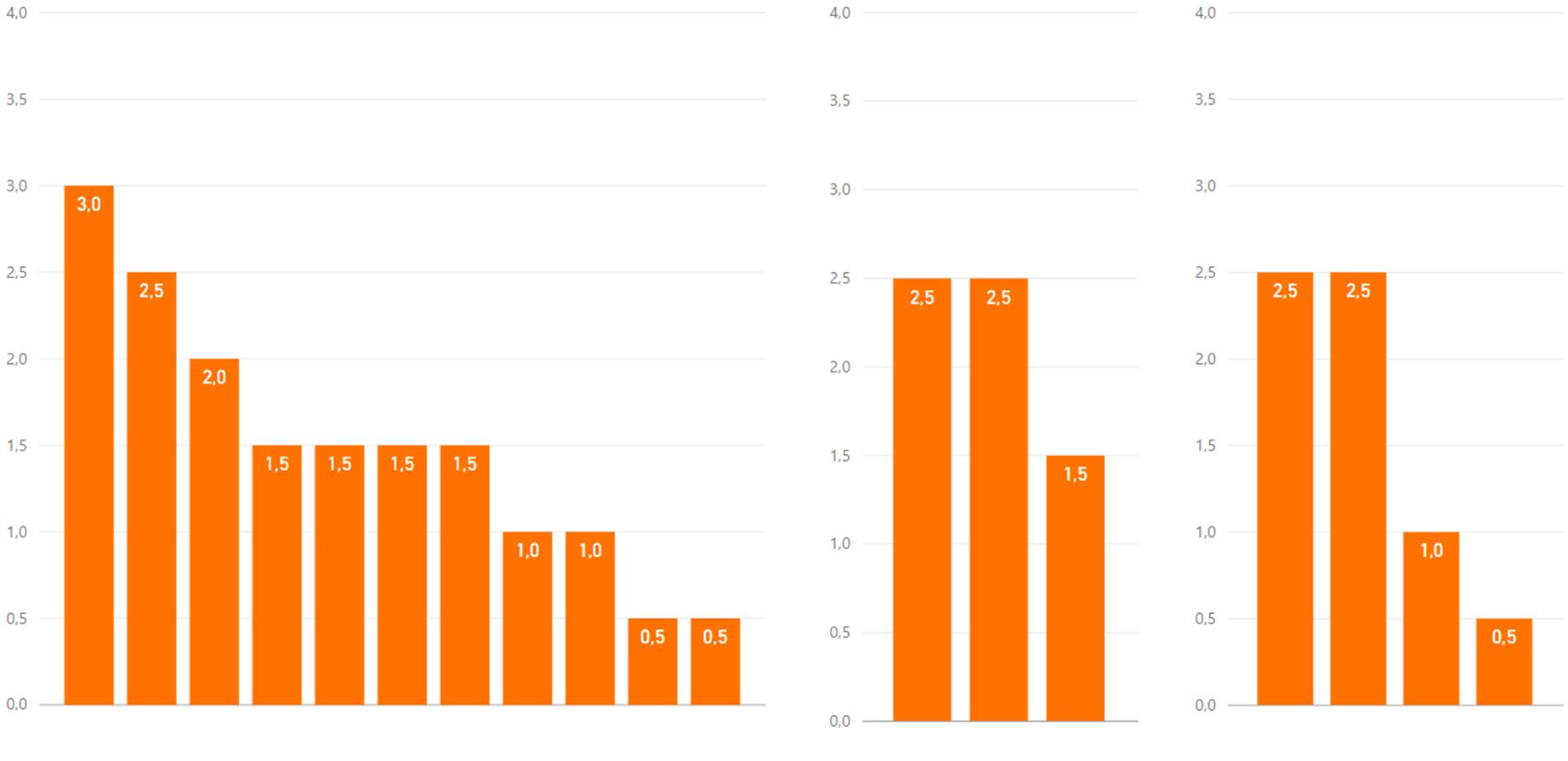 Scholen
klein
middelgroot
groot
[Speaker Notes: Toelichting door Jeffrey kort als aanloop naar aanhaakpunten]
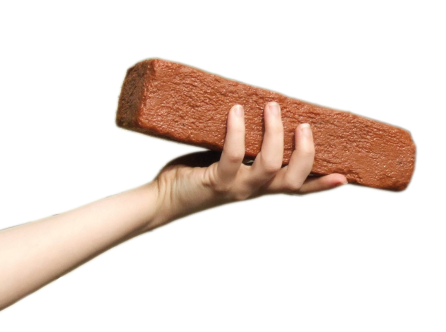 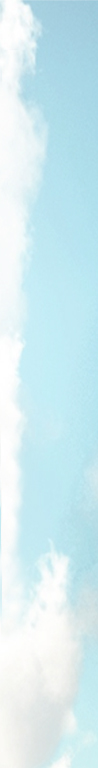 Aanhaakpunten voor verbetering
Processen & organisatie
Gecentraliseerde en heldere processen: en nu?
Prioriteren en doorleven van processen en verantwoordelijkheden
Organisatievorm optimaliseren voor de meeste waardecreatie

Mensen & cultuur
Hogere professionaliteit vraagt andere competenties en meer samenwerking
Specialisten en alleskunners
Zakelijkere houding
Hogere integratie met de rest van de gemeente
[Speaker Notes: Toelichting door jeffrey; vragen voor aanvullingen / verbeteringen]
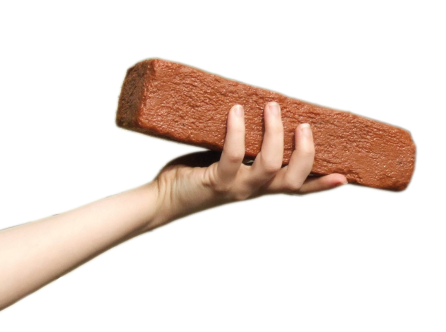 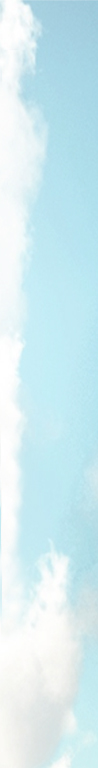 Over de benodigde formatie
Anders dan de onderzoeken tot nog toe:
gaan we niet uit van de huidige functies en organisatie
maar van een referentieportefeuille die bij normaal beheer een bepaalde workload oplevert.
[Speaker Notes: Toelichting door rinald en Peter]
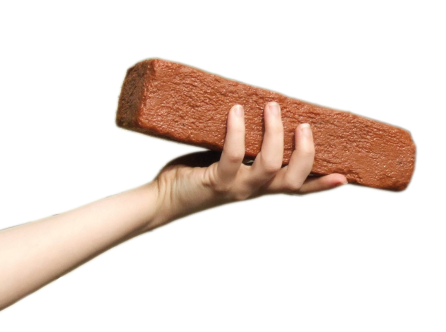 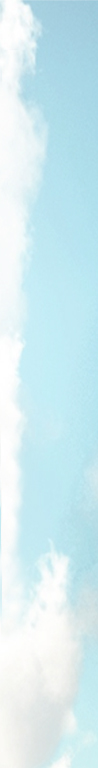 Referentieportefeuilles
Uitgangpunten:
Herkenbaar aantal / totaal aantal objecten
Waarvan onderwijs
Waarvan ook minder relevant voor workload
Referentie BVO (noemen?)
Referentie inwoners  (noemen?)

Gemeente A, B, C, D en E; denk aan ……
[Speaker Notes: Toelichting door Rinald en Peter]
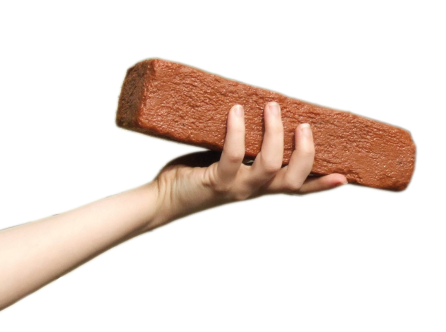 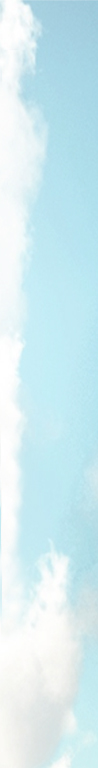 De formatie
Uitgangpunten:
Normale taakuitvoering
Zonder uitbesteding
Deskundig personeel
Goed georganiseerd
[Speaker Notes: Toelichting door Rinald en Peter]
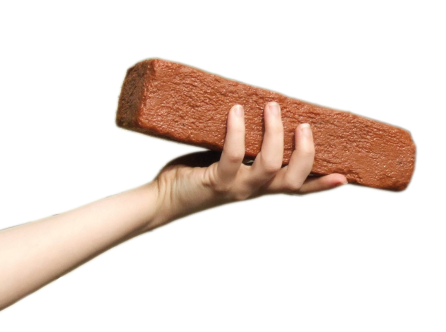 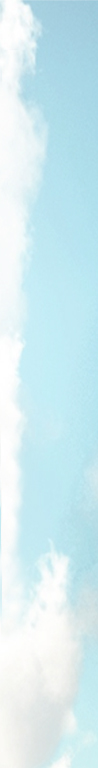 Bespreking en terugkoppeling
Rollen
Herkenbaar?
Ingevuld?
Formatie
Herkenbaar
Verschil huidige en gewenste formatie
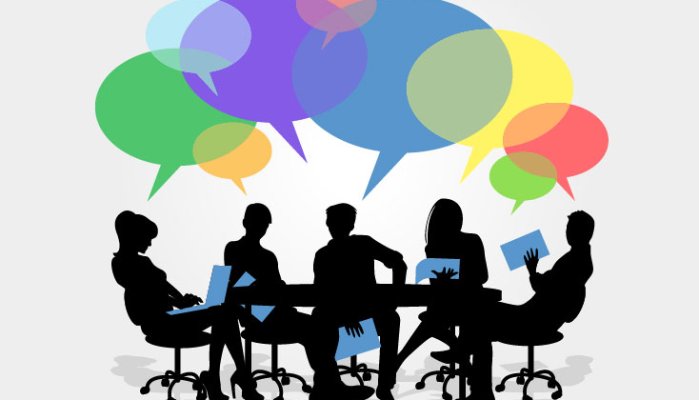 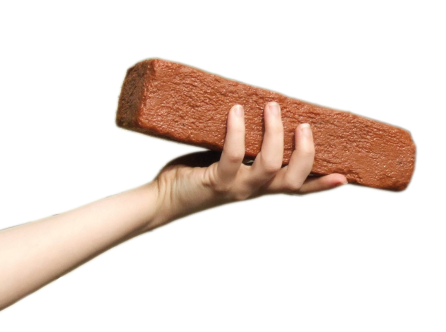 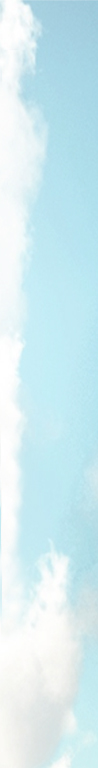 Rolopvatting
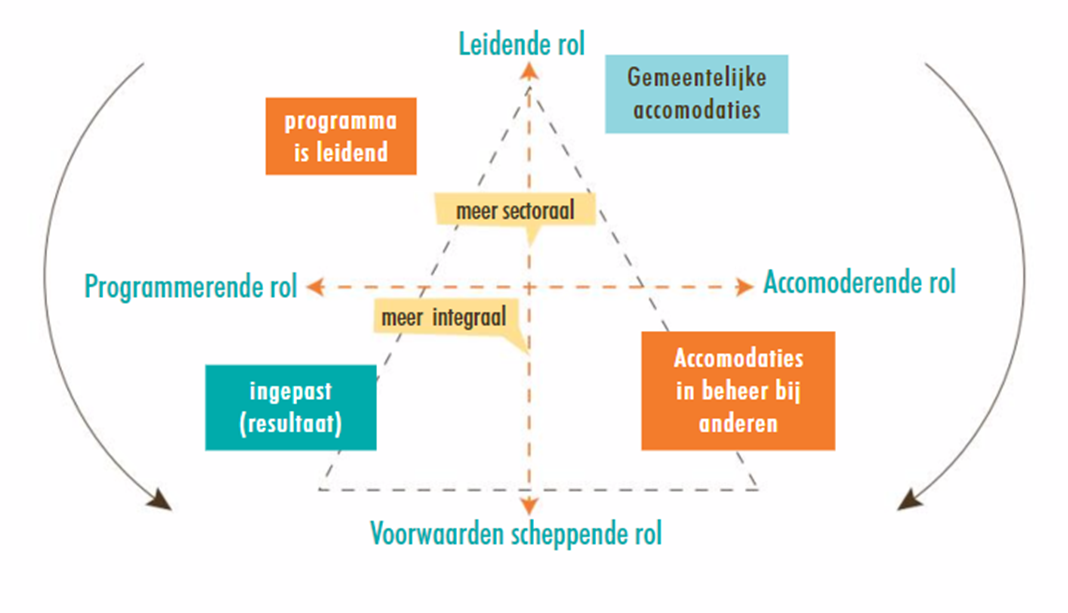 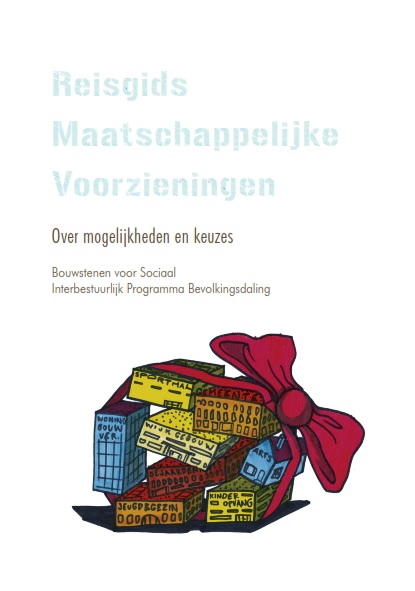 [Speaker Notes: Toelichting door Ingrid]
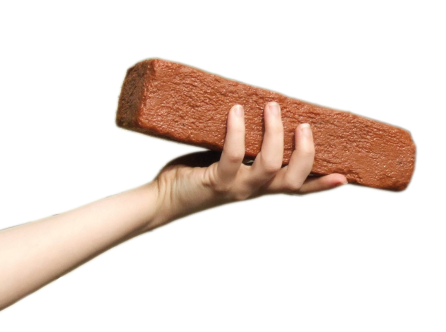 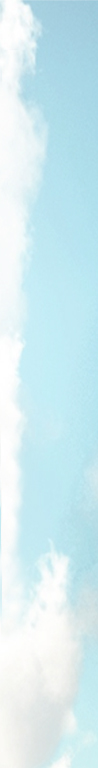 Vervolg
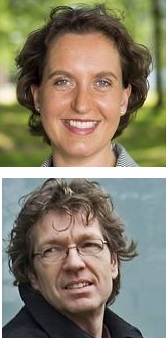 Tips voor rollen 
Najaarsbijeenkomst
Programma
Uitnodiging wethouders
Inplannen bijeenkomst 2018
Wel thuis en tot ziens!